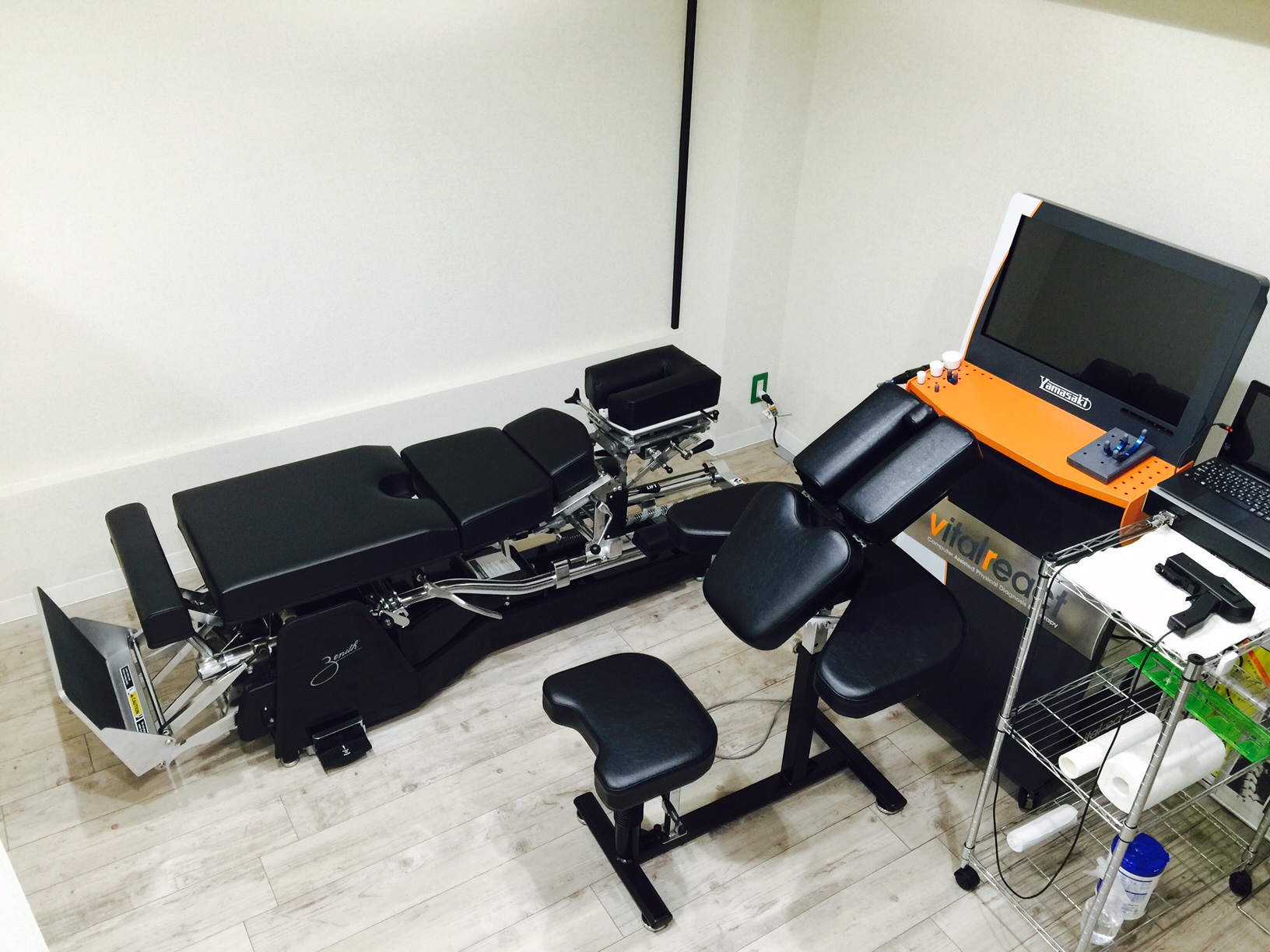 新橋カイロプラクティック整体院
整体体験
４月限定キャンペーン
980円
先着
30名
4月からエキテンクーポンが変わります。
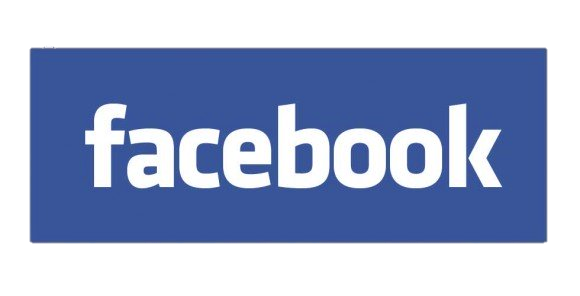